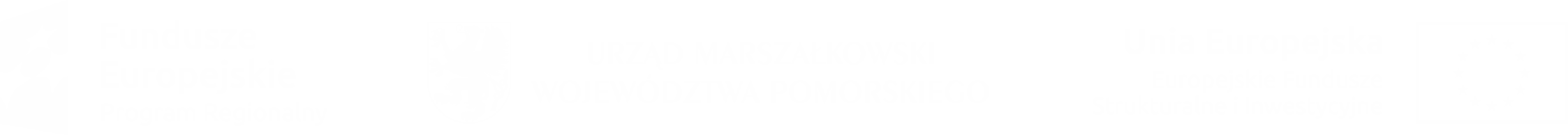 System oceny i kryteria wyboru projektów w ramach Działania 6.3.2 Podmioty Ekonomii SpołecznejKonkurs numer: RPPM.06.03.02-IZ.00-22-001/16
Gdańsk, 19.04.2016r.
Regionalny Program Operacyjny Województwa Pomorskiego na lata 2014-2020
Regionalny Program Operacyjny Województwa Pomorskiego na lata 2014-2020
Kluczowe dokumenty              www.rpo.pomorskie.eu
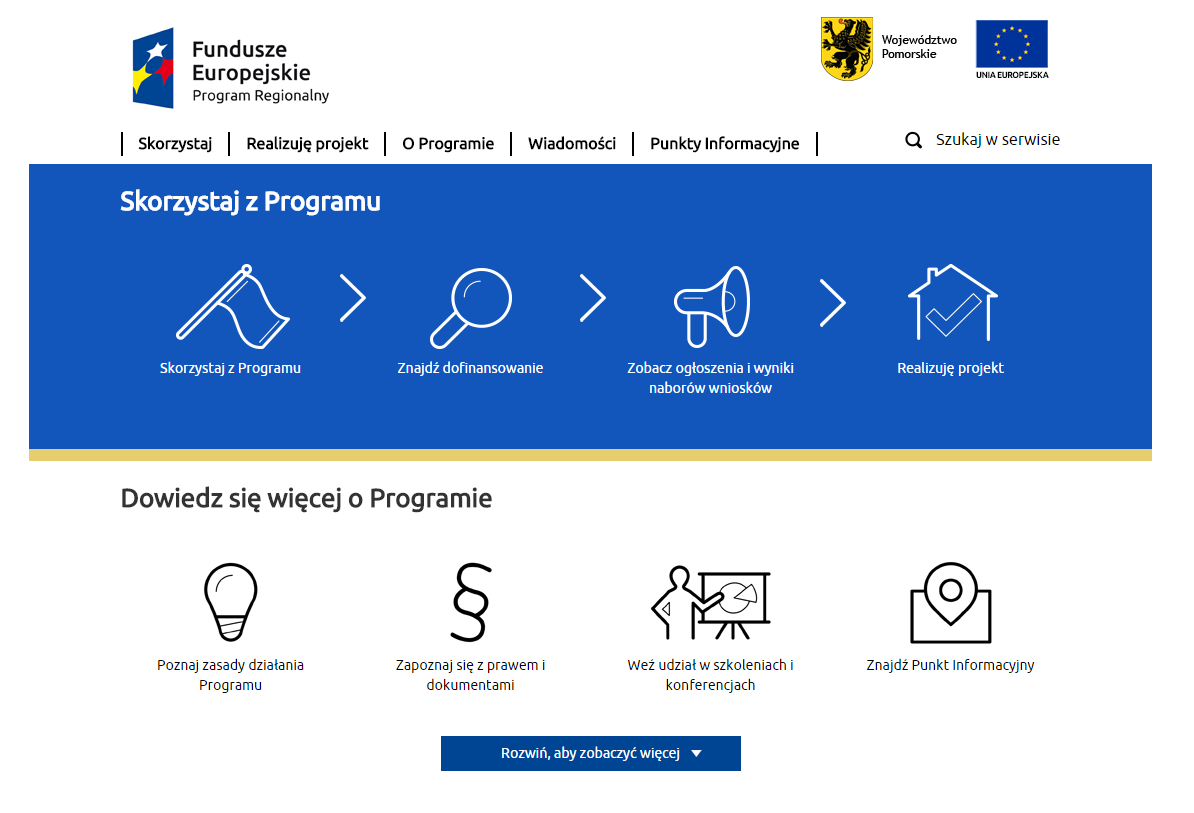 Regulamin konkursu
SZOOP i  Zasady Wdrażania RPO WP
Regionalny Program Operacyjny Województwa Pomorskiego na lata 2014-2020
ZŁOŻENIE WNIOSKU 
O DOFINANSOWANIE
WERYFIKACJA WYMOGÓW FORMALNYCH
OCENA FORMALNA
OCENA MERYTORYCZNA
OCENA WYKONALNOŚCI
OCENA STRATEGICZNA
I i II STOPNIA
ROZSTRZYGNIĘCIE KONKURSU (ZWP)
Regionalny Program Operacyjny Województwa Pomorskiego na lata 2014-2020
PROCES OCENY I WYBORU PROJEKTÓW – orientacyjne ramy czasowe
OCENA MERYTORYCZNA
Regionalny Program Operacyjny Województwa Pomorskiego na lata 2014-2020
WYBRANE ELEMENTY OCENY FORMALNEJ
Termin składania wniosków:                  od 26 kwietnia do 13 maja 2016
Planowany termin rozstrzygnięcia konkursu: do 31 października 2016 

Forma składania: 
papierowa – poprzez wysłanie wniosku w GWA i dostarczenie 2 egzemplarzy do DEFS (suma kontrolna wysłanego wniosku w GWA oraz dostarczonego w wersji papierowej musi być tożsama)
LUB
elektroniczna – poprzez wysłanie wniosku w GWA i za pomocą ePUAP (suma kontrolna wysłanego wniosku w GWA oraz przesłanego przez ePUAP musi być tożsama)
Uwaga: wysłanie wniosku tylko w GWA nie jest równoważne z jego złożeniem
Regionalny Program Operacyjny Województwa Pomorskiego na lata 2014-2020
WERYFIKACJA WYMOGÓW FORMALNYCH
W trakcie weryfikacji wymogów formalnych sprawdzeniu podlegać będzie:
kompletność wypełnienia formularza wniosku o dofinansowanie projektu;
kompletność załączników;
kompletność podpisów i pieczęci
zgodność sumy kontrolnej
czytelność wniosku i załączników
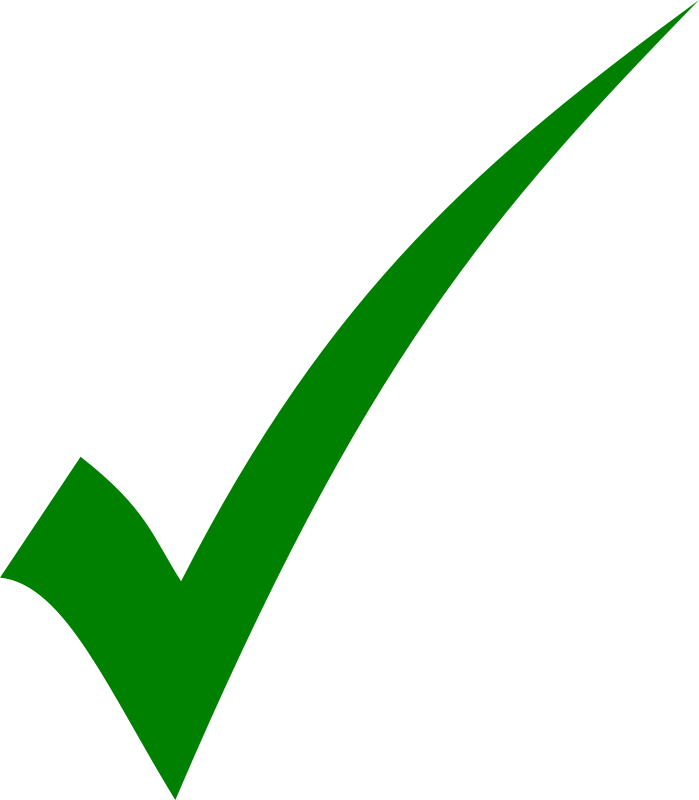 Weryfikacja wymogów formalnych:
nie stanowi etapu oceny projektów
nie podlega procedurze odwoławczej
Regionalny Program Operacyjny Województwa Pomorskiego na lata 2014-2020
WERYFIKACJA WYMOGÓW FORMALNYCH
W przypadku braków formalnych wnioskodawca może uzupełnić wniosek: 
w terminie nie krótszym 7 dni kalendarzowych
wyłącznie we wskazanym zakresie
W przypadku niezłożenia przez wnioskodawcę uzupełnienia lub złożenia uzupełnienia niezgodnego ze wskazanym zakresem w wyznaczonym terminie lub złożenie po upływie wyznaczonego terminu, wniosek o dofinansowanie projektu zostaje pozostawiony bez rozpatrzenia, o czym wnioskodawca jest informowany pisemnie.
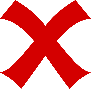 Wnioski o dofinansowanie projektu zweryfikowane pozytywnie pod względem spełniania wymogów formalnych przekazywane są do oceny, bez konieczności informowania o tym wnioskodawcy.
Regionalny Program Operacyjny Województwa Pomorskiego na lata 2014-2020
OCENA FORMALNA
Rodzaj kryteriów 
formalne
Grupa kryteriów
dopuszczalności
A. Podstawowe
B. Specyficzne
A.1  do  A.11
B.1 Efekty działania OWES
!
ma charakter dopuszczalności – brak możliwości składania wyjaśnień bądź uzupełnień, z wyjątkiem poprawy w zakresie oczywistej omyłki

jest oceną zero – jedynkową (z przypisanymi wartościami logicznymi Tak/Nie)
Regionalny Program Operacyjny Województwa Pomorskiego na lata 2014-2020
WYBRANE ELEMENTY OCENY FORMALNEJ
A.1. Poprawność złożenia wniosku:
czy został złożony  w terminie tj. 26.04.2016 r. – 13.05.2016 r.
w miejscu wskazanym w regulaminie konkursu: Departament Europejskiego Funduszu Społecznego, Urzędu Marszałkowskiego Województwa Pomorskiego (oraz czy dokumenty zostały sporządzone w języku polskim).
A.2. Zgodność z celem szczegółowym RPO WP oraz profilem Działania:
-     typ projektu (pkt.2.2 regulaminu konkursu)
Projekty realizowane poprzez łączne zastosowanie następujących typów usług:
Usługi animacji lokalnej
Usługi rozwoju ekonomii społecznej(usługi inkubacyjne)
Usługi wsparcia istniejących podmiotów ekonomii społecznej, służące ich profesjonalizacji, obejmujące…..
Regionalny Program Operacyjny Województwa Pomorskiego na lata 2014-2020
WYBRANE ELEMENTY OCENY FORMALNEJ
A.2. Zgodność z celem szczegółowym RPO WP oraz profilem Działania:
obszar realizacji projektu (subregion słupski, południowy, nadwiślański)




-     grupa docelowa: 
Podmioty ekonomii społecznej, 
Przedsiębiorstwa społeczne,
Podmioty, o których mowa w art.4 ust.2 pkt 2,3 ustawy o spółdzielniach socjalnych,
Osoby fizyczne, w szczególności osoby zagrożone ubóstwem lub wykluczeniem społecznym
Jeden projekt obejmuje wyłącznie jeden subregion i wszystkie jego powiaty
!
Regionalny Program Operacyjny Województwa Pomorskiego na lata 2014-2020
A.2. Zgodność z celem szczegółowym RPO WP oraz profilem Działania:
wskaźniki monitorowania określone w RPO WP




 wskaźnik produktu (obligatoryjny), 
Liczba podmiotów ekonomii społecznej objętych wsparciem,
Liczba osób zagrożonych ubóstwem lub wykluczeniem społecznym objętych   wsparciem,
 Liczba grup inicjatywnych, które w wyniku działalności OWES wypracowały założenia, co do utworzenia podmiotu ekonomii społecznej ( w ciągu roku min.15),
Liczba środowisk, które w wyniku działalności OWES przystąpiły do wspólnej realizacji przedsięwzięcia mającego na celu rozwój ekonomii społecznej ( w ciągu roku min.2)
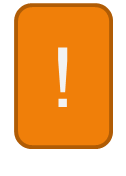 Wnioskodawca musi określić wartości wszystkich poniższych wskaźników produktu i rezultatu bezpośredniego.


.

.
Regionalny Program Operacyjny Województwa Pomorskiego na lata 2014-2020
wskaźnik rezultatu bezpośredniego (obligatoryjne):
Liczba miejsc pracy utworzonych w przedsiębiorstwach społecznych,
Liczba osób zagrożonych ubóstwem lub wykluczeniem społecznym pracujących po opuszczeniu programu (łącznie z pracującymi na własny rachunek),
Liczba miejsc pracy utworzonych w wyniku działalności OWES dla osób wskazanych w def. przedsiębiorstwa społecznego ( w ciągu roku  śr.min.25),
Liczba organizacji pozarządowych prowadzących działalność odpłatną pożytku publicznego lub działalność gospodarczą utworzonych w wyniku działalności OWES ( w ciągu śr. roku min.8),
Liczba miejsc pracy w przeliczeniu na pełne etaty utworzonych w wyniku działalności OWES we wspartych przedsiębiorstwach społecznych ( w ciągu roku śr. min.15),
Procent wzrostu obrotów przedsiębiorstw społecznych objętych wsparciem ( w ciągu roku  śr.min.5),
Regionalny Program Operacyjny Województwa Pomorskiego na lata 2014-2020
wskaźniki horyzontalne (obligatoryjnie): 
Liczba obiektów dostosowanych do potrzeb osób z niepełnosprawnościami
Liczba osób objętych szkoleniami / doradztwem w zakresie kompetencji cyfrowych
Liczba projektów, w których sfinansowano koszty racjonalnych usprawnień dla osób z niepełnosprawnościami
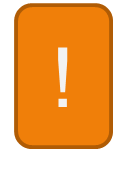 Wnioskodawca musi określić wartości wszystkich powyższych wskaźników horyzontalnych. Jeśli nie przewiduje się działań skutkujących osiągnieciem danego wskaźnika należy zostawić domyśla wartość „0”


.

.
Regionalny Program Operacyjny Województwa Pomorskiego na lata 2014-2020
A.3. Kwalifikowalność wnioskodawcy oraz partnerów:
spełnienie warunków określonych w RPO WP, doprecyzowanych w SzOOP i regulaminie konkursu
Podmioty, które mogą przystąpić do konkursu (pkt. 1.8 regulaminu konkursu- OWES)
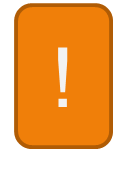 O dofinansowanie projektu mogą ubiegać się podmioty prowadzące Ośrodki Wsparcia Ekonomii Społecznej,
 z zastrzeżeniem, że umowa o dofinansowanie projektu podpisana zostanie wyłącznie z OWES posiadającymi akredytację.

.

.
Regionalny Program Operacyjny Województwa Pomorskiego na lata 2014-2020
A.5. Kwalifikowalność wartości projektu (jeśli dotyczy):
- min 500.000 PLN
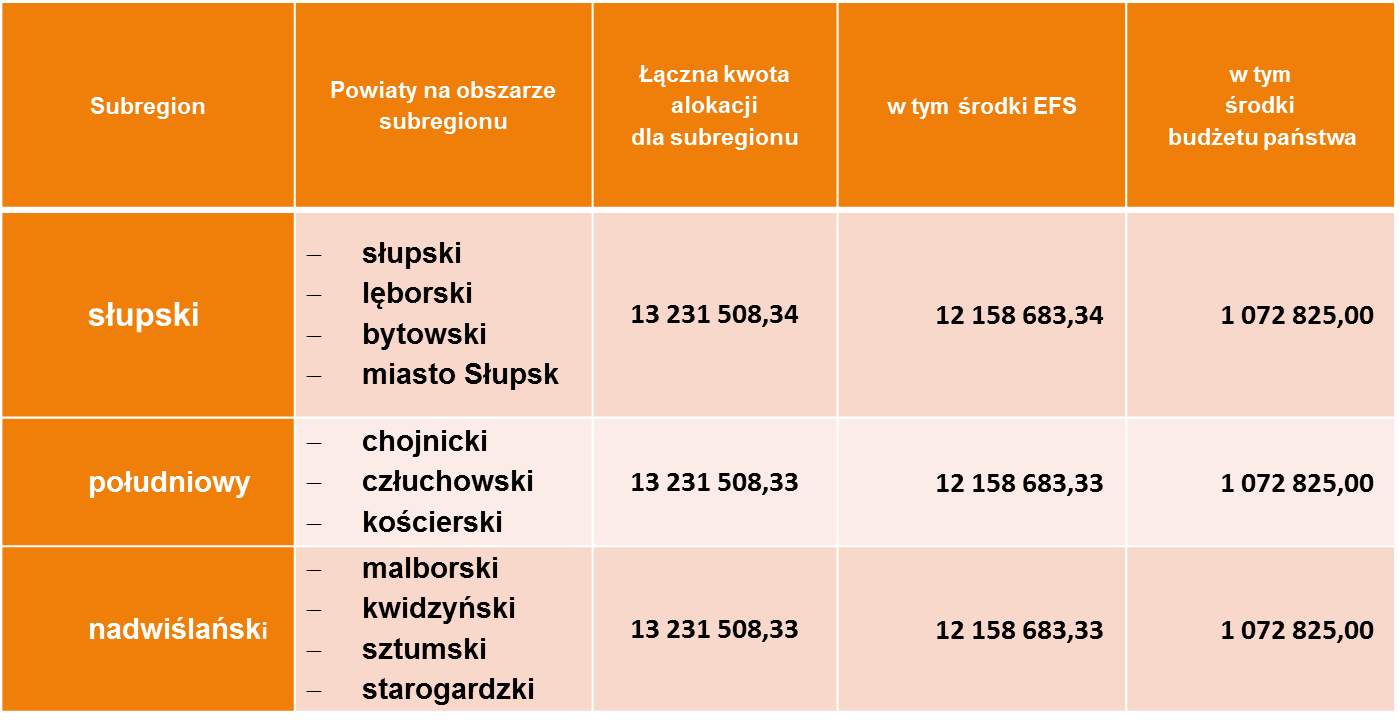 Regionalny Program Operacyjny Województwa Pomorskiego na lata 2014-2020
A.6. Kwalifikowalność okresu realizacji projektu:
Projekt może być realizowany w okresie od 01 stycznia 2016 jednak nie  wcześniej niż od dnia otrzymania przez OWES akredytacji ministra właściwego ds. zabezpieczenia społecznego     Minimalny okres realizacji projektu wynosi pełnych 60 miesięcy (np.15.10.2016-15.10.2021) przy czym realizacja projektu musi rozpocząć się w 2016 roku-    zgodność z okresem kwalifikowania wydatków wynikających z zasad   
     przyznawania pomocy publicznej
-    projekt niezakończony (art. 65 rozporządzenia ogólnego).
[Speaker Notes: Dotacja i wsparcie pomostowe – pomoc de minimis]
Regionalny Program Operacyjny Województwa Pomorskiego na lata 2014-2020
WYBRANE ELEMENTY OCENY FORMALNEJ
A.8. Montaż finansowy projektu: zgodność max % poziomu dofinansowania projektu z SzOOP  i regulaminem konkursu
Poziom dofinansowania wydatków kwalifikowalnych projektu wynosi:
ze środków EFS - 85%,
krajowy wkład publiczny (budżet państwa) - 15%, przy czym kwota dofinansowania z budżetu państwa dotyczy wyłącznie kwoty przeznaczonej we wniosku o dofinansowanie projektu na udzielenie dotacji na tworzenie nowych miejsc pracy w podmiotach ekonomii społecznej.
Wkład własny beneficjenta wynosi 15% wartości projektu pomniejszonej o wartość dotacji na tworzenie nowych miejsc pracy w podmiotach ekonomii społecznej.
Dopuszczalny poziom dofinansowania ( EFS + budżet państwa) z SzOOP to 95 %
!
Regionalny Program Operacyjny Województwa Pomorskiego na lata 2014-2020
A.10. Zgodność z politykami horyzontalnymi UE:
- zgodność projektu w zakresie: promowania zrównoważonego rozwoju, równości szans i niedyskryminacji oraz równości szans kobiet i mężczyzn (standard minimum)


A.11. Zgodność z wymaganiami formalno-prawnymi (jeśli dotyczy):
zgodność ze specyficznymi wymaganiami wskazanymi w UP, RPO WP, SzOOP oraz regulaminie konkursu (np. Standardy realizacji wsparcia… łącznie z załącznikami)
.
[Speaker Notes: Cross- bez zakupu nieruchomości]
Regionalny Program Operacyjny Województwa Pomorskiego na lata 2014-2020
Kryterium dopuszczalności specyficzne dla niniejszego konkursu to kryterium efektów działania OWES:
A) dla usług animacji lokalnej (usług animacyjnych) i usług rozwoju ekonomii społecznej (usług inkubacyjnych): 
- wskaźnik 1: liczba grup inicjatywnych, które w wyniku działalności OWES wypracowały  założenia co do utworzenia podmiotu ekonomii społecznej - w ciągu roku średnio minimum 15, 
- wskaźnik 2: liczba środowisk, które w wyniku działalności OWES, przystąpiły do wspólnej  realizacji przedsięwzięcia mającego na celu rozwój ekonomii społecznej - w ciągu roku średnio minimum 2,
- wskaźnik 3: liczba miejsc pracy utworzonych w wynik u działalności OWES dla osób,    wskazanych w definicji przedsiębiorstwa społecznego - w ciągu roku średnio minimum 25,
.
[Speaker Notes: Cross- bez zakupu nieruchomości]
Regionalny Program Operacyjny Województwa Pomorskiego na lata 2014-2020
- wskaźnik 4: liczba organizacji pozarządowych prowadzących działalność odpłatną pożytku  publicznego lub działalność gospodarczą utworzonych w wyniku działalności OWES - w ciągu roku średnio minimum 8.
dla usług wsparcia istniejących przedsiębiorstw społecznych (usług biznesowych):
- wskaźnik 5: liczba miejsc pracy w przeliczeniu na pełne etaty, utworzonych w wyniku działalności OWES we wspartych przedsiębiorstwach społecznych - w ciągu roku średnio minimum 15,
- wskaźnik 6: procent wzrostu obrotu przedsiębiorstw społecznych objętych wsparciem - w ciągu roku średnio minimum 5.
.
[Speaker Notes: Cross- bez zakupu nieruchomości]
Regionalny Program Operacyjny Województwa Pomorskiego na lata 2014-2020
Regionalny Program Operacyjny Województwa Pomorskiego na lata 2014-2020
OCENA MERYTORYCZNA
kryteria wykonalności
zero-jedynkowa (z przypisanymi wartościami logicznymi Tak/Nie)
warunkowa (mogą zostać uznane za spełnione warunkowo)
ma charakter punktowy
strategiczna
 I stopnia
 i negocjacje
maksymalna liczba punktów do zdobycia  to  116
Wymagane minimum to 58 pkt
strategiczna
 II stopnia
ma charakter porównawczy
maksymalna liczba punktów do zdobycia  to  40
[Speaker Notes: Ocena kryteriów wykonalności – polega na weryfikacji zasadności wewnętrznej logiki projektu w odniesieniu do zakresu rzeczowego, założeń finansowych oraz potencjału instytucjonalnego W/P
Strategiczna I stopnia – polega na ocenie stopnia wpisywania się projektu w cele i założenia praz preferencji określone dla działania , wynikające bezpośrednio z treści RPO WP i UP.]
Regionalny Program Operacyjny Województwa Pomorskiego na lata 2014-2020
OCENA MERYTORYCZNA – kryteria wykonalności
Regionalny Program Operacyjny Województwa Pomorskiego na lata 2014-2020
Regionalny Program Operacyjny Województwa Pomorskiego na lata 2014-2020
Regionalny Program Operacyjny Województwa Pomorskiego na lata 2014-2020
OCENA MERYTORYCZNA – kryteria wykonalności: podsumowanie
Regionalny Program Operacyjny Województwa Pomorskiego na lata 2014-2020
OCENA MERYTORYCZNA – kryteria strategiczne I stopnia
Regionalny Program Operacyjny Województwa Pomorskiego na lata 2014-2020
OCENA MERYTORYCZNA – kryteria strategiczne I stopnia
Regionalny Program Operacyjny Województwa Pomorskiego na lata 2014-2020
OCENA MERYTORYCZNA – kryteria strategiczne I stopnia
Regionalny Program Operacyjny Województwa Pomorskiego na lata 2014-2020
OCENA MERYTORYCZNA – kryteria strategiczne I stopnia: podsumowanie
Regionalny Program Operacyjny Województwa Pomorskiego na lata 2014-2020
OCENA MERYTORYCZNA – negocjacje
Warunkiem zakwalifikowania wniosku do negocjacji jest:
warunkowe spełnienie kryteriów wykonalności
oraz 
uzyskanie wymaganego minimum punktowego (tj. 58 punktów) w ramach oceny strategicznej I stopnia

Negocjacje mogą zakończyć się z wynikiem:
pozytywnym
wprowadzono korekty/przedstawiono uzasadnienia w ramach wskazanych kryteriów warunkowych
projekt uzyskuje liczbę punktów przyznaną za spełnienie kryteriów strategicznych I stopnia 
B.   negatywnym
nie wprowadzono korekty/nie przedstawiono uzasadnień w ramach wskazanych kryteriów warunkowych
projekt uzyskuje 0 punktów za spełnienie kryteriów strategicznych I stopnia
Regionalny Program Operacyjny Województwa Pomorskiego na lata 2014-2020
OCENA MERYTORYCZNA:
Regionalny Program Operacyjny Województwa Pomorskiego na lata 2014-2020
OCENA MERYTORYCZNA:
Regionalny Program Operacyjny Województwa Pomorskiego na lata 2014-2020
ROZSTRZYGNIĘCIE KONKURSU
Zatwierdzenie przez Zarząd Województwa Pomorskiego, w drodze uchwały, wyników oceny wniosków o dofinansowanie projektu.

W ramach konkursu dofinansowanie przyznawane jest tylko dla 1 wniosku o dofinansowanie projektu, dla każdego subregionu, w oparciu o listy ocenionych wniosków. Listy te zostaną utworzone dla każdego subregionu wg. kolejności zgodnej z liczbą punktów uzyskanych przez poszczególne wnioski  w ramach:
Oceny merytorycznej- strategicznej II stopnia (punktowej),
Albo
Oceny merytorycznej- wykonalności i strategicznej I stopnia (jeśli IOK odstąpi od przeprowadzenia etapu oceny strategicznej II stopnia).
Liczba punktów uzyskanych na etapie oceny strategicznej I i II stopnia nie sumują się.
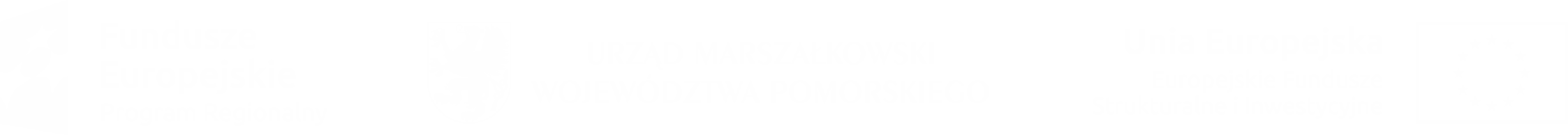 Dziękuję za uwagę.
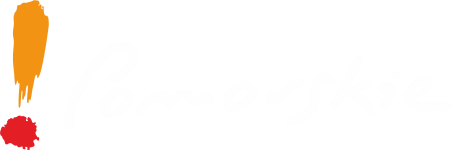